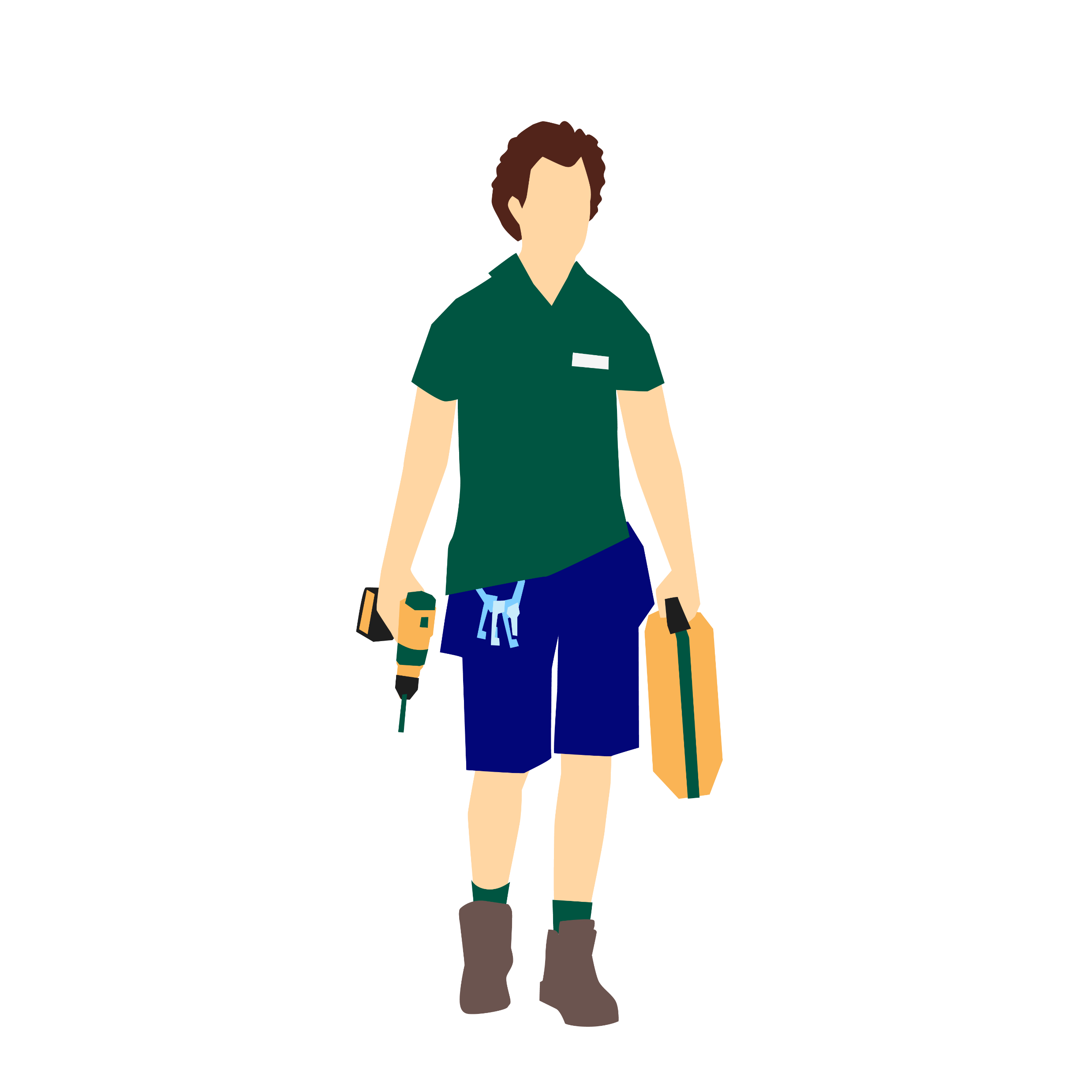 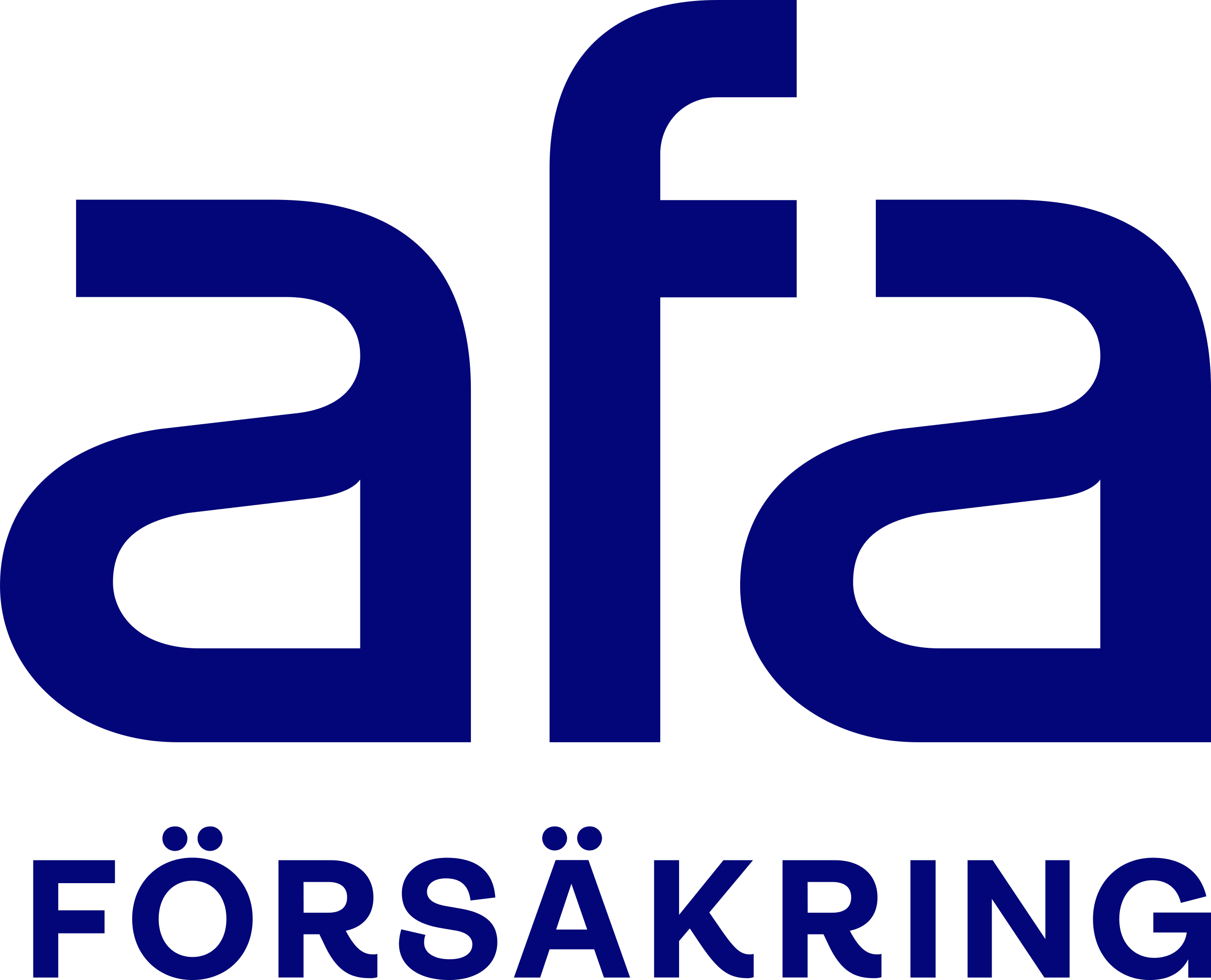 Knäskada
Vaktmästaren Johan cyklade omkull på väg till arbetet och fick en knäskada.

Yrke: Vaktmästare
Ålder: 50 år
Månadslön: 30 000 kr
Sjukskrivning: 3 månader
Kostnader: Läkarvård och mediciner på 1 500 kr
Efter sjukskrivning: Efter cirka 1 år ­bedöms Johan ha 5 % medicinsk ­invaliditet
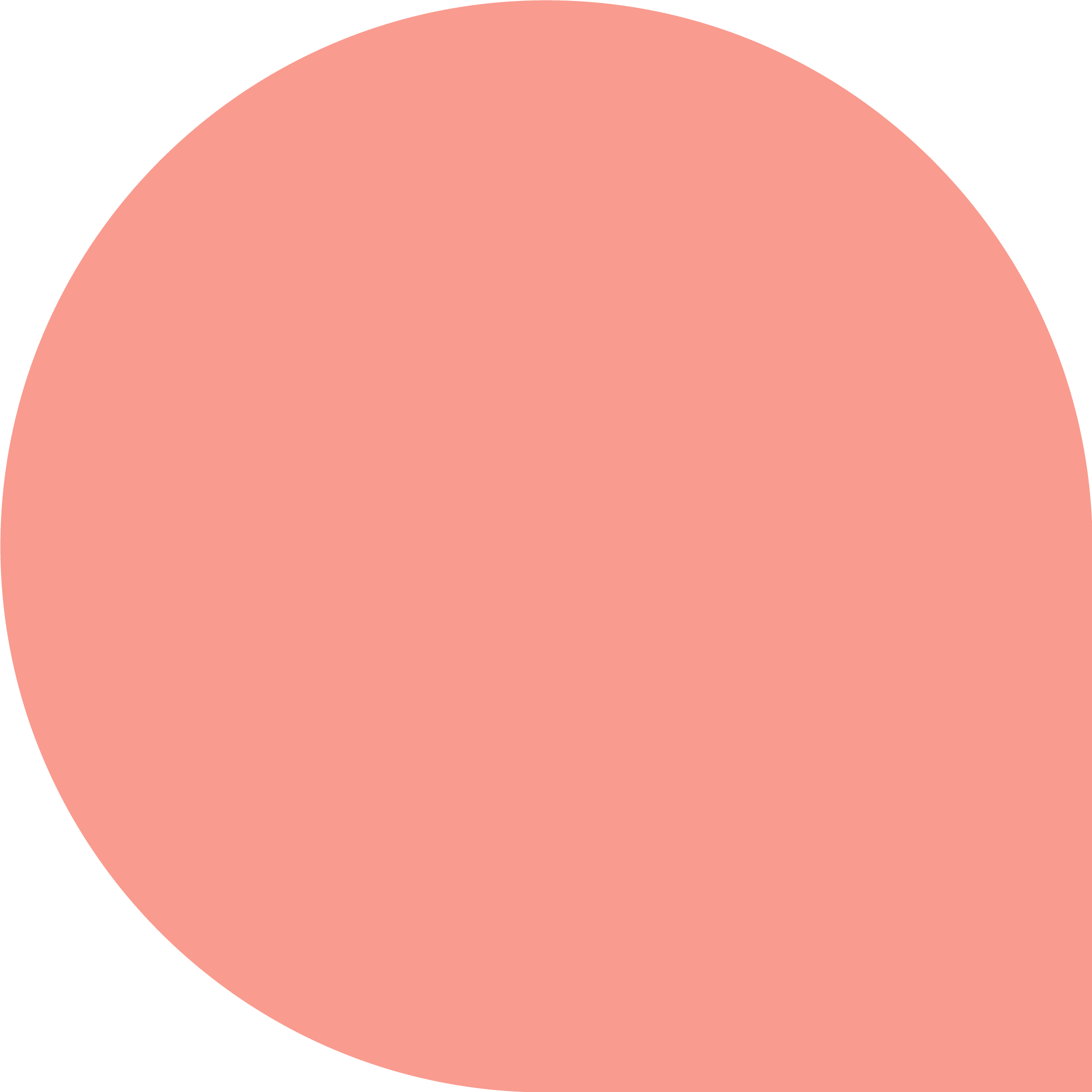 Om Johan inte gör någon anmälan till Afa Försäkring får han ingen ersättning.
Ersättning från Afa Försäkring, den kollektivavtalade arbetsskade-försäkringen med ca 54 000 kr.